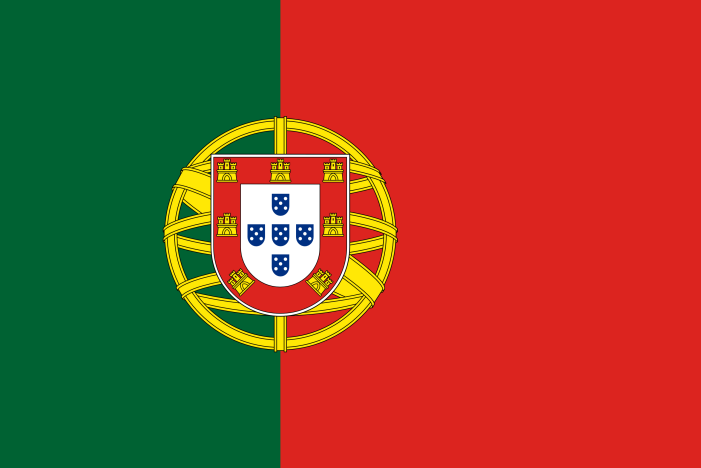 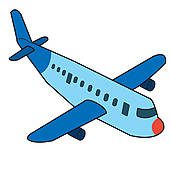 PORTUGALSKO
Job Shadowing/Hospitácie
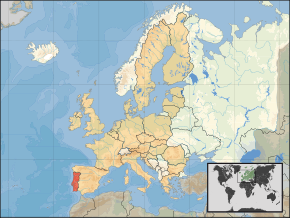 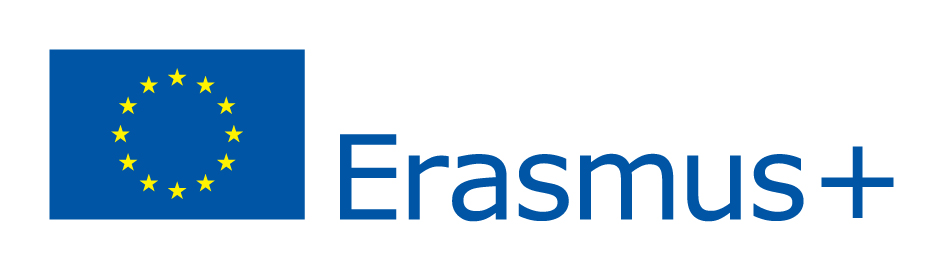 http://www.saaic.sk/nrcg/Handbook/countries1/POR/index
Portugalský školský systém
Základná škola
Ensino básico (povinné vzdelávanie) sa skladá z 9 rokov školskej dochádzky pre všetkých žiakov, ktorí nastúpili do školy po roku 1987/88.

1. cyklus zahrňuje vek 6 - 9 rokov
2. cyklus - vek 10 - 12 rokov
3. cyklus - vek 12 - 15 rokov

Od roku 1989/90 bola experimentálne zavedená reforma základného a stredoškolského vzdelávania, “Reforma Educativa”. 
V roku 1990/91 boli overované nové učebné osnovy pre 2. a 3. cyklus základného a stredného školstva.
Tretí cyklus ensino básico trvá tri roky, zodpovedajúce ročníkom 7 - 9. 
Osnovy majú všeobecnovzdelávací charakter až po 9. ročník, v ktorom sa zavádzajú učebné predmety usmerňujúce žiakov aj do odborného vzdelávania.
MangualdeEDU for training center
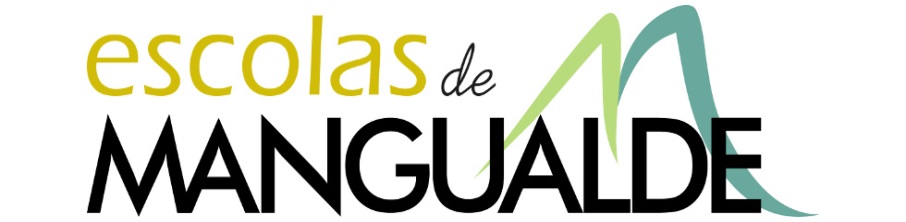 Agrupamento de Escolas de  Mangualde – dynamická škola, ktorá poskytuje predškolské, primárne aj sekundárne vzdelávanie. Školu navštevuje veľký počet žiakov z multikultúrneho prostredia, má skúsenosti so vzdelávaním žiakov so špeciálnymi potrebami a využíva metodológiu CLIL.
Škola v Mangualde pôsobí aj ako  tréningové centrum pre pedagógov zo spádovej oblasti. Zlučuje 6 veľkých škôl patriacich do oblasti Viseu.  EDUFOR  sa zameriava na využívanie nových technológií na školách, ponúka kurzy pre učiteľov a pedag. zamestnancov v rámci ERASMUS+ K1. V roku 2016 otvorili Laboratórium pre školu budúcnosti.
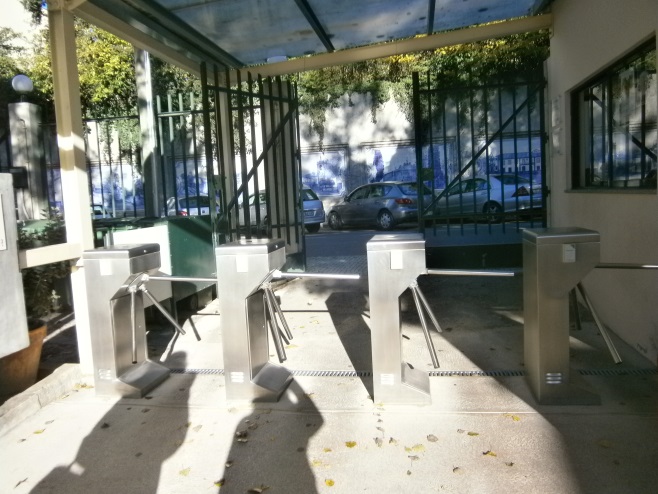 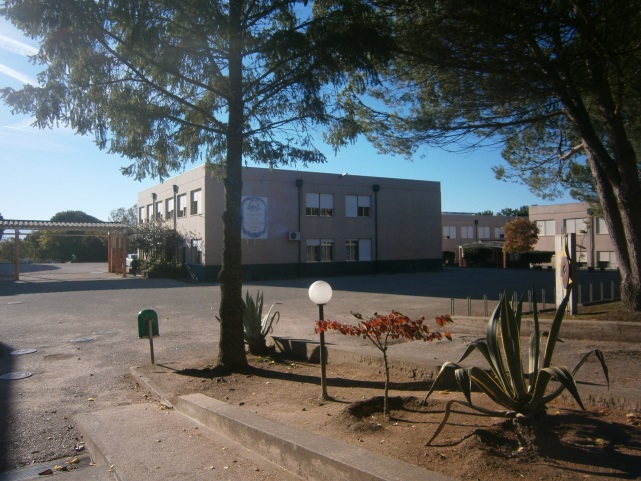 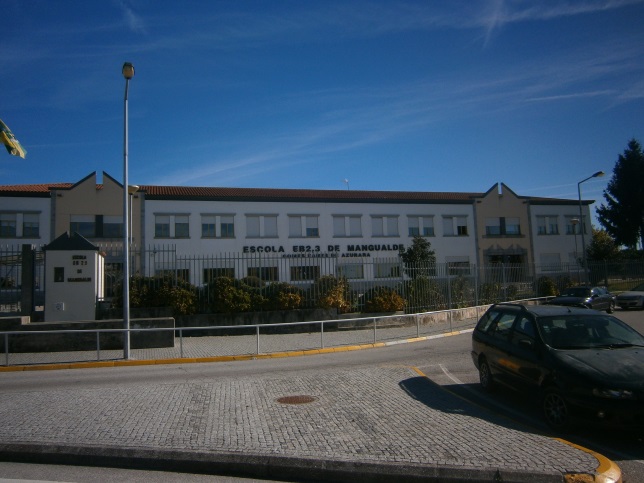 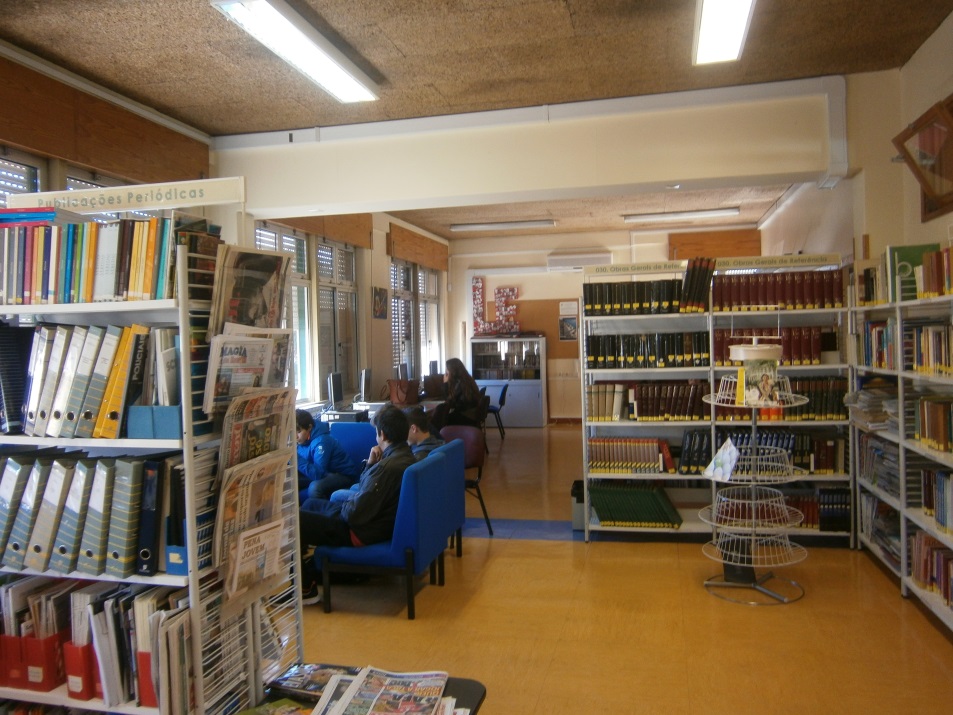 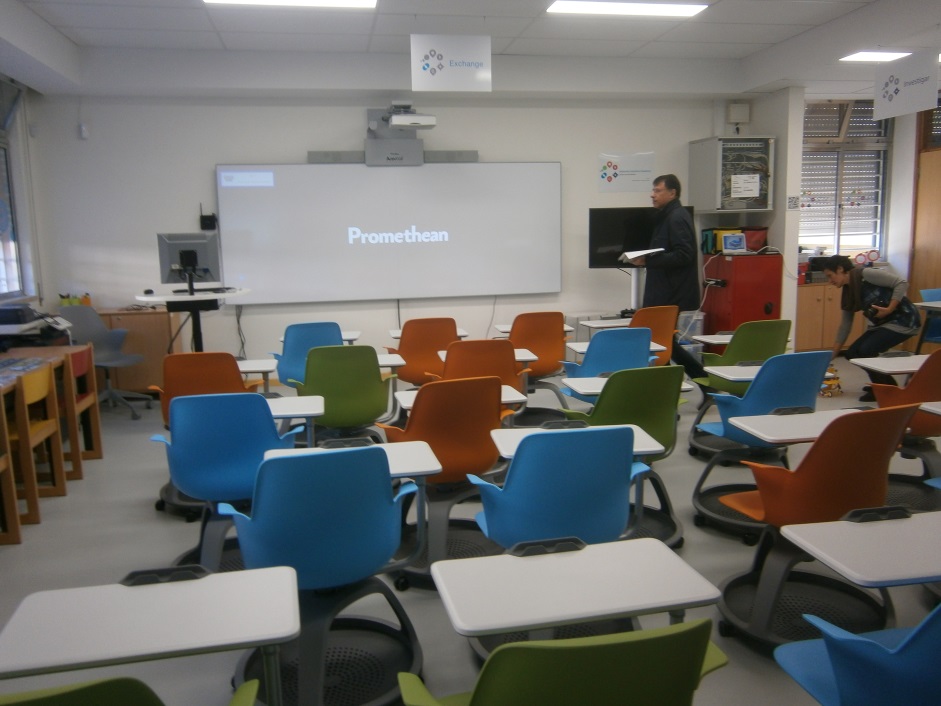 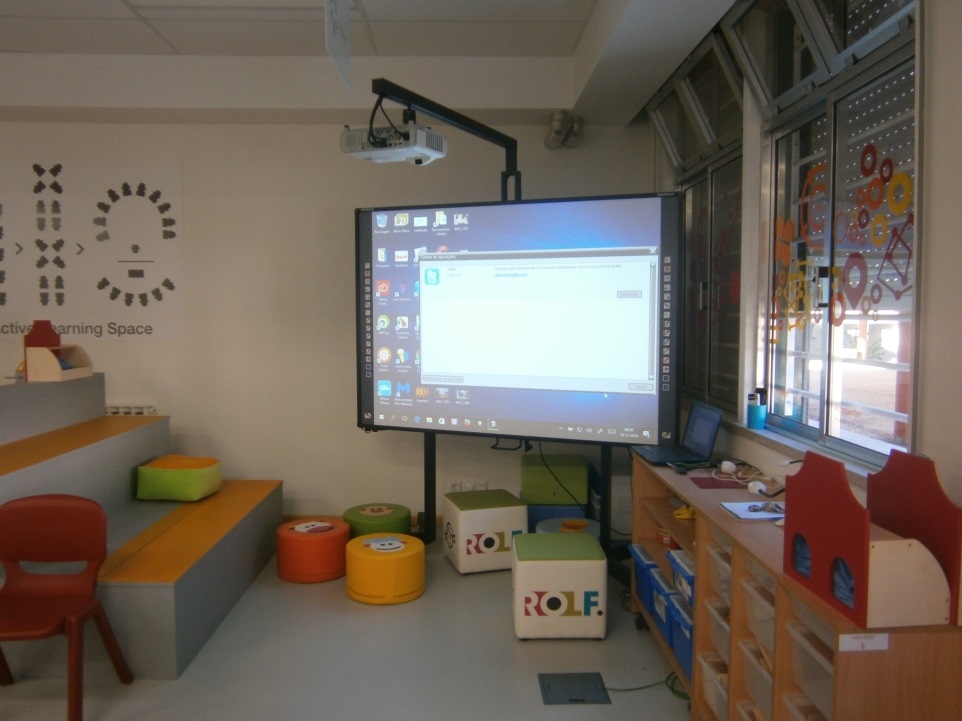 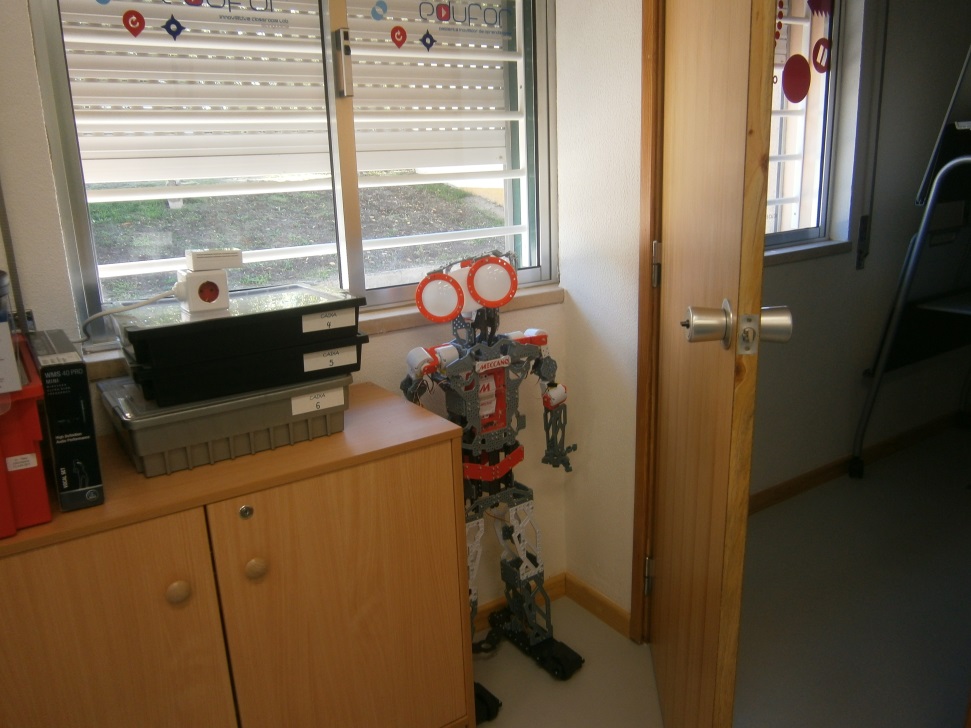 Penalva 
 do Castelo
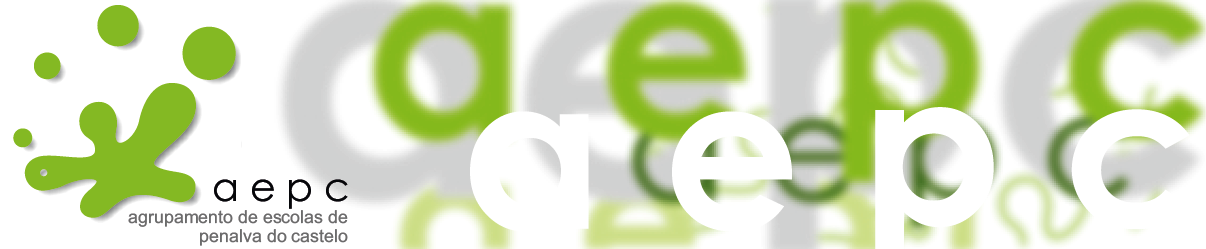 Škola zastrešuje:       / 880 žiakov, 113 učiteľov /
Predškolské zariadenie / Jardin de Infancia
Basic Education /Ensino Básico                              Ensimo Secundário
1° ciclo                                                                        Študenti  - fyzika, biológia, psych
2° ciclo                                                                        Cursos profissionais
3° ciclo
Samostatná budova  so 4  triedami pre  „škôlku“ –  deti majú rovnošaty , farebne rozlíšené podľa veku, každá trieda  s kútikom na tvorivé dielne, hracia časť so zameraním na umeleckú činnosť, deti v škôlke nespia. 
Samostatná budova  pre triedy - 1° cyklus 
V triedach veľké priestranné nástenky na práce detí, IKT technika, priestranné triedy bez skríň, viac priestoru na tvorivú činnosť detí a množstvo pomôcok, v triedach asistent pre deti s rôznymi poruchami, personál počas prestávok, učitelia v „kantíne“, oddychový čas na kávu, čaj, koláčik – v každej škole rovnaký sortiment s obsluhou.
Učitelia i žiaci využívajú  čipové karty na vstup do školy / turnikety/, na stravu/bufet, obedy, školské pomôcky. Škola  využíva školské autobusy na zvoz žiakov do škôl.
V školách je personál na predaj školských pomôcok, personál v školskej knižnici, personál počas prestávok, personál v kuchyni, tlač materiálov/administratíva.
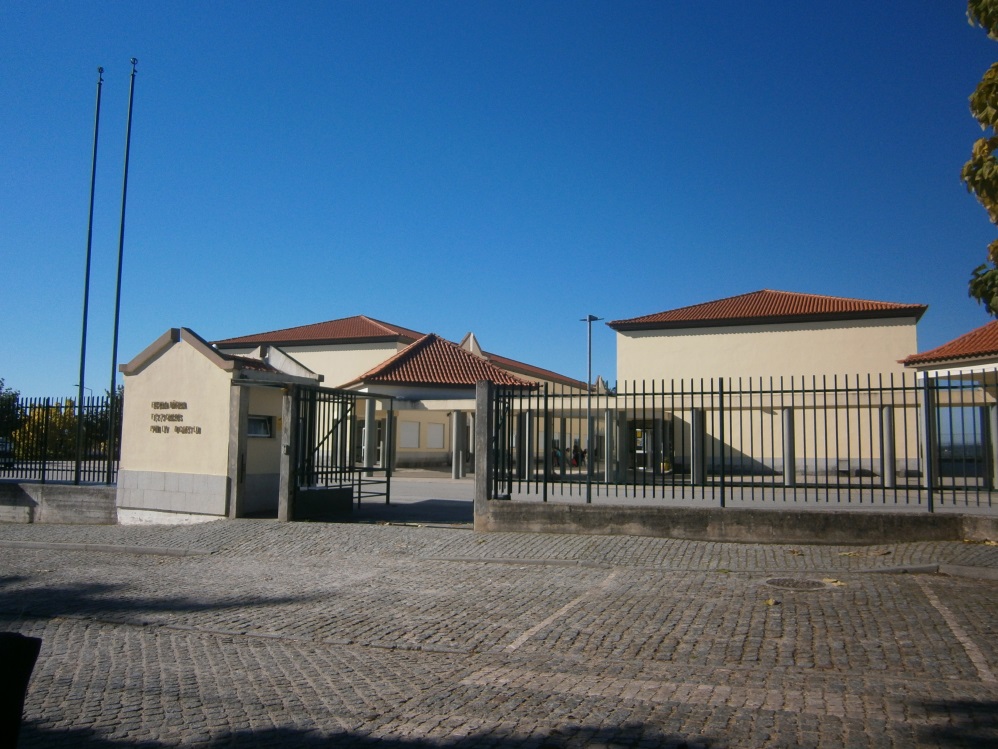 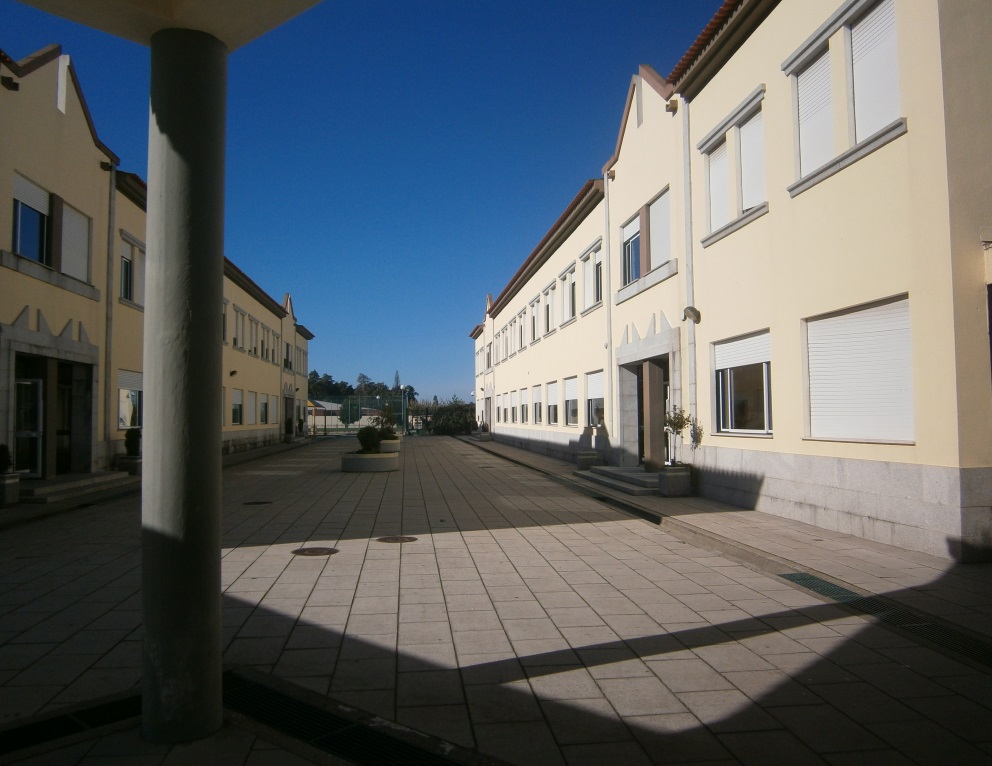 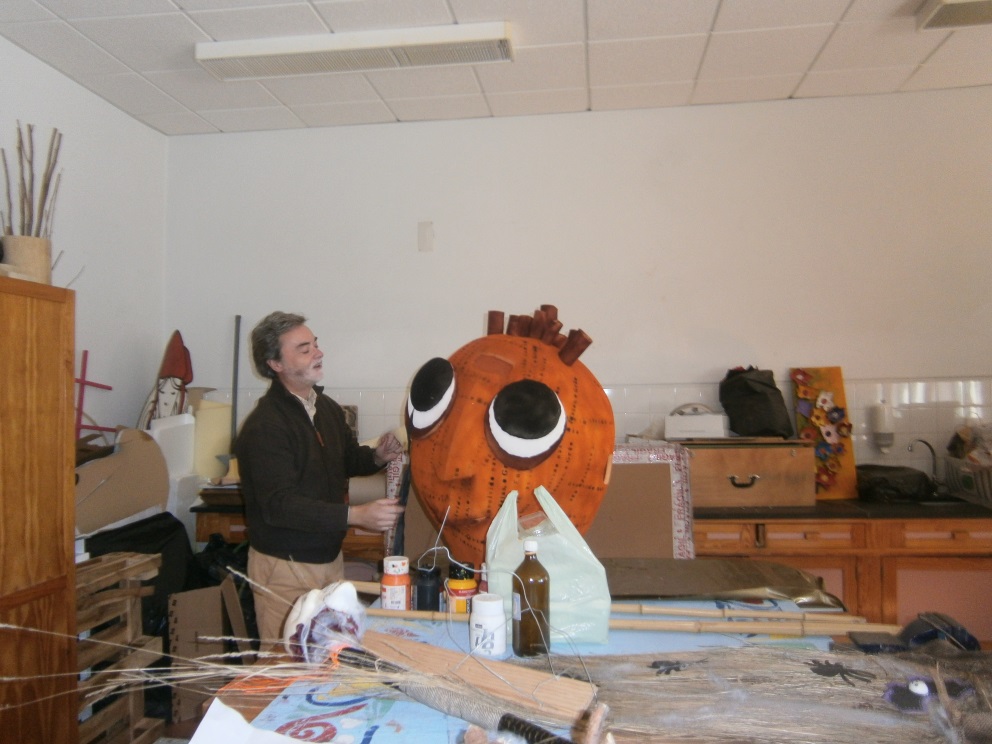 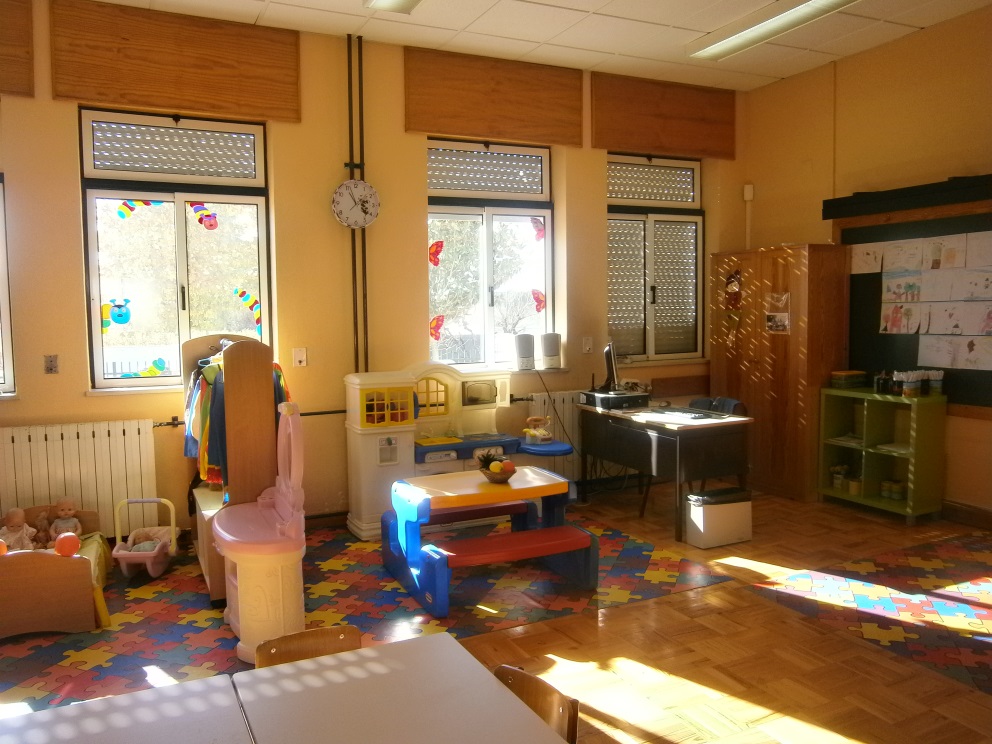 Vyučovanie 3° ciclo
Trieda rozdelená na tri skupiny – vyučovanie  so zameraním na rozvoj praktických, technických a umeleckých  zručností
2.skupina  - 16 žiakov, hodina – varenie, pečenie.
Na internete si žiaci s učiteľom vybrali recept, na PC  prečítali a zistili ingrediencie, pripravili suroviny a prakticky si vyskúšali postup prípravy koláča.
1.skupina  - 8 žiakov, hodina  – hra na gitaru, príprava na vianočné vystúpenie.
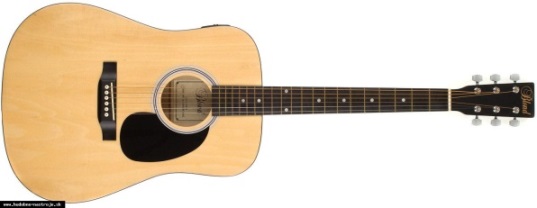 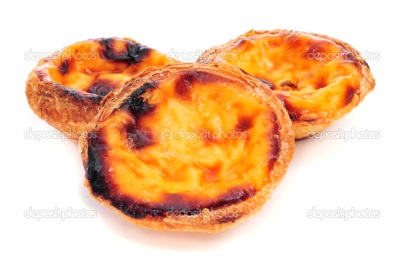 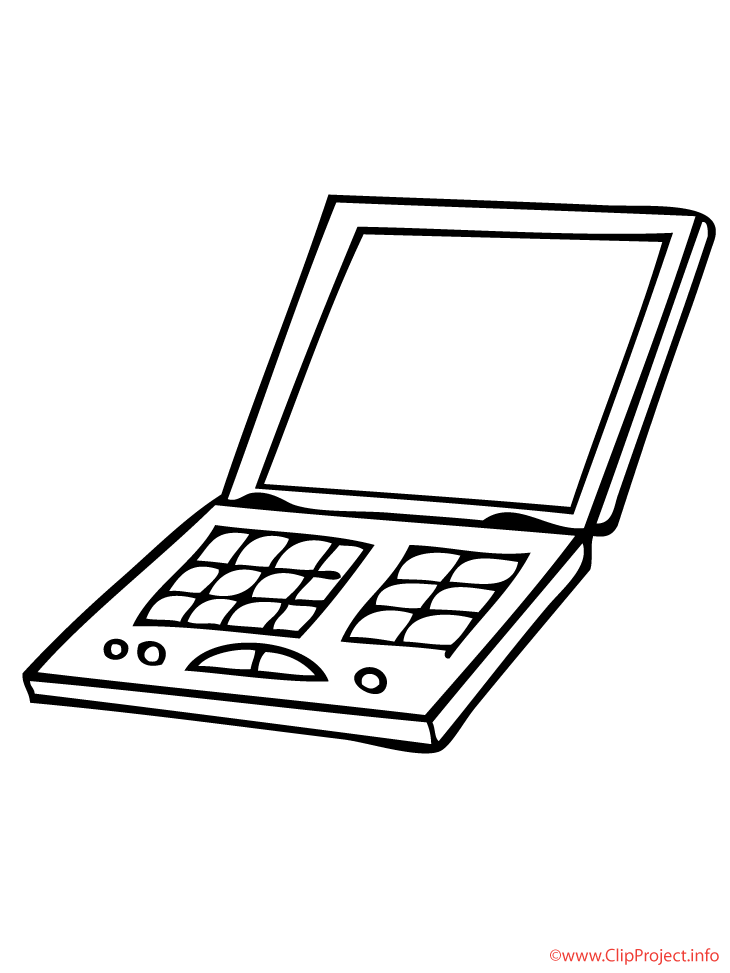 3.skupina  - práca na PC, technická výchova.
Vyučovanie – špeciálna trieda s poruchami  učenia, 12 žiakov, žiaci nie sú začlenení v normálnej triede, samostatný pedagóg, pomalé tempo učenia, individuálny prístup, viac času na precvičovanie správnych  tvarov  písania a čítania v portug. Jazyku.
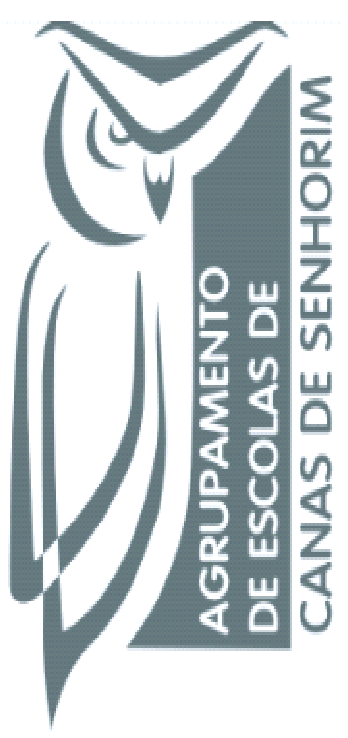 CANAS 
de Senhorin
Škola zastrešuje:       / 603 žiakov, 89 učiteľov /
Predškolské zariadenie / Jardin de Infancia
Basic Education /Ensino Básico                              
1° ciclo                                                                       
2° ciclo                                                                       
3° ciclo
Ensimo Secundário

Predškolské zariadenie
Samostatná budova  s triedami pre  „škôlku“ –  deti majú rovnošaty a farebne rozlíšené podľa veku, špeciálna trieda pre deti s poruchami , špeciálne pomôcky na precvičovanie poškodenia zmyslových vnemov, motoriky , v škôlke si pestujú vo vlastnej záhradke zeleninu a ovocie.
1° cyklus
V triedach veľké priestranné nástenky na práce detí, IKT technika, priestranné triedy bez skríň, viac priestoru na tvorivú činnosť detí a množstvo pomôcok, v triedach asistent pre deti s poruchami učenia.
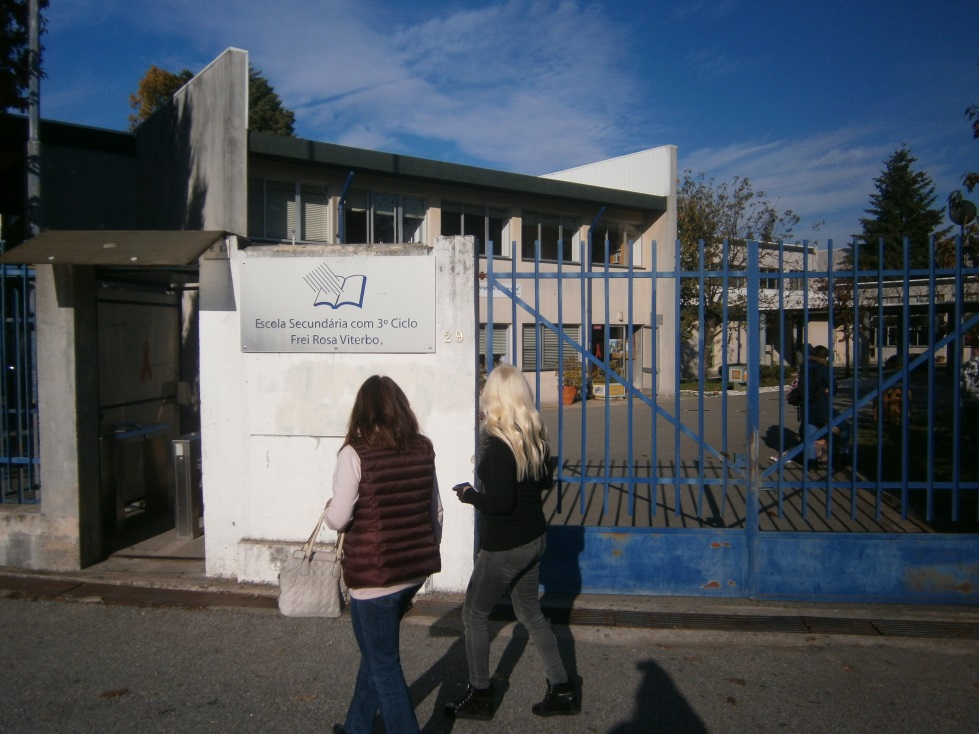 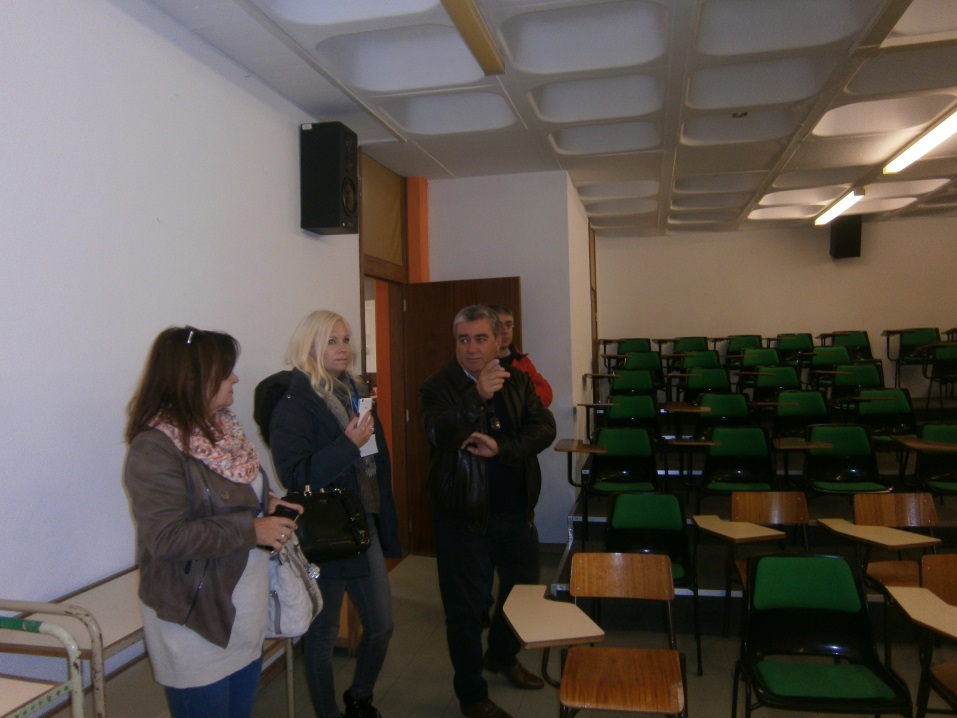 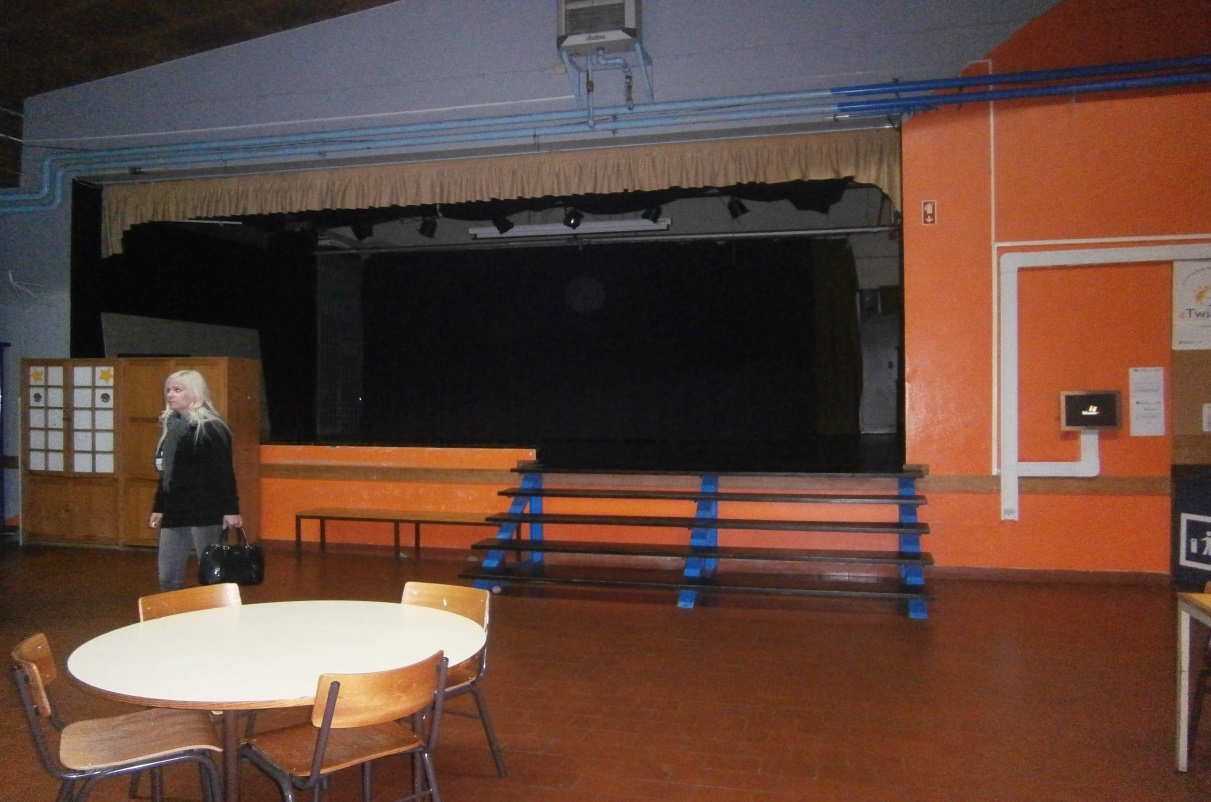 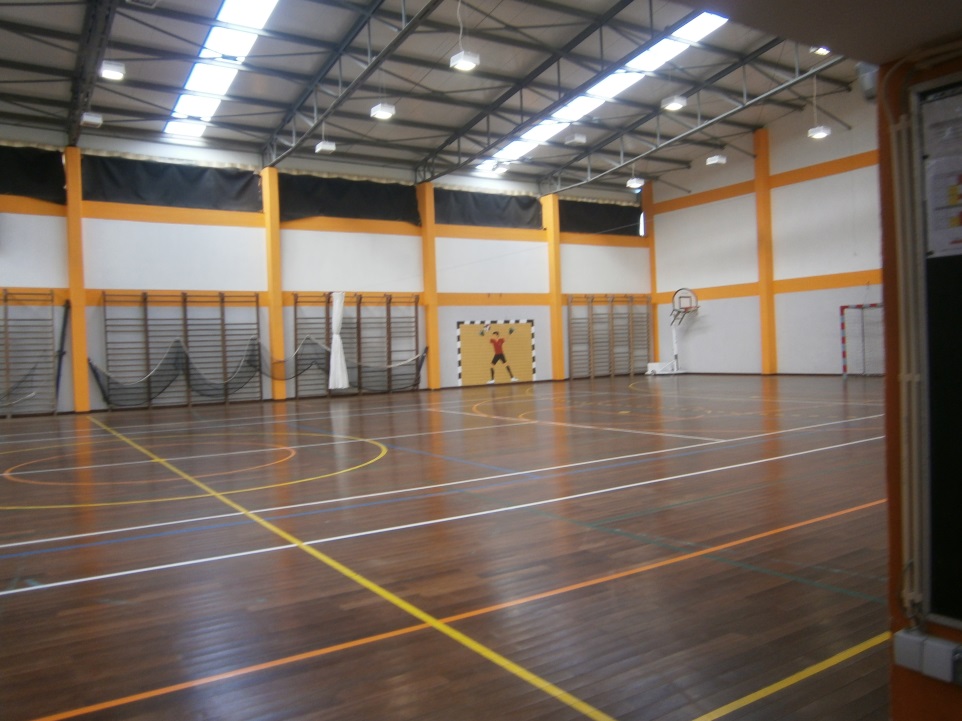 1° CEB de Canas Senhorin - Aquieria
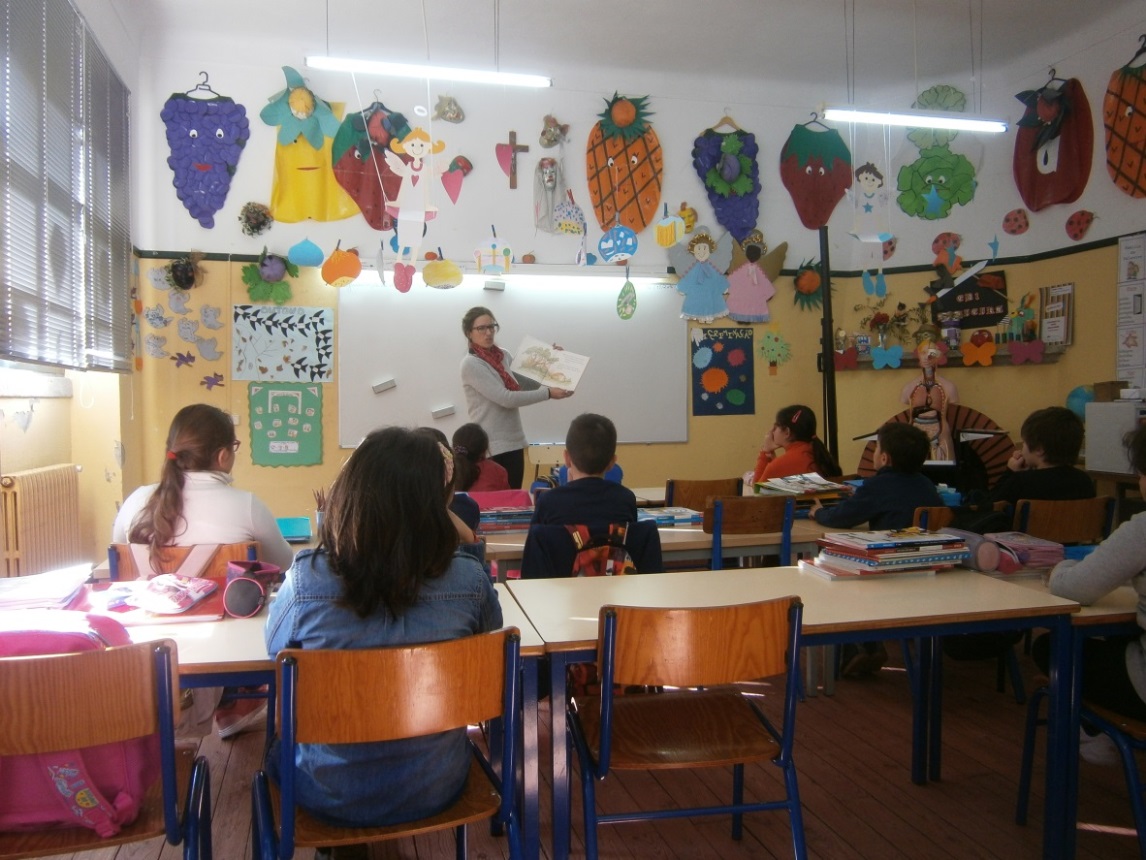 Malotriedna škola – 11 žiakov
1 žiak      1.ročníka 
2 žiaci     2.ročníka
4 žiaci     3.ročníka
4 žiaci     4.ročníka
2 učitelia  v škole , samostatná kuchyňa, školský dvor , ukážka hodiny INF, práca v grafickom editore s animáciou, –  učiteľ technických predmetov, obchádza 5 škôl v okolí, deti majú prenosné tablety ako kabelka, praktické
2.hodina - portugalčina, čítanie  rozprávky s porozumením, tvorba otázok a odpovedí zameraná na rozvoj komunikácie detí, dramatizácia, prežívanie, práca s prac. listom, spievanie port. piesne ...
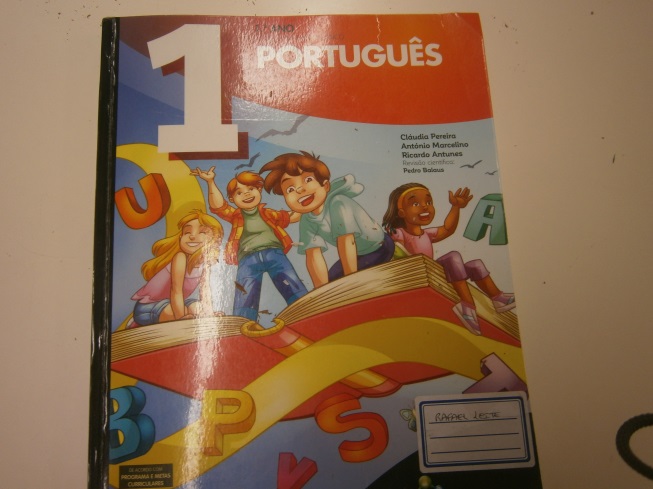 Sátäo
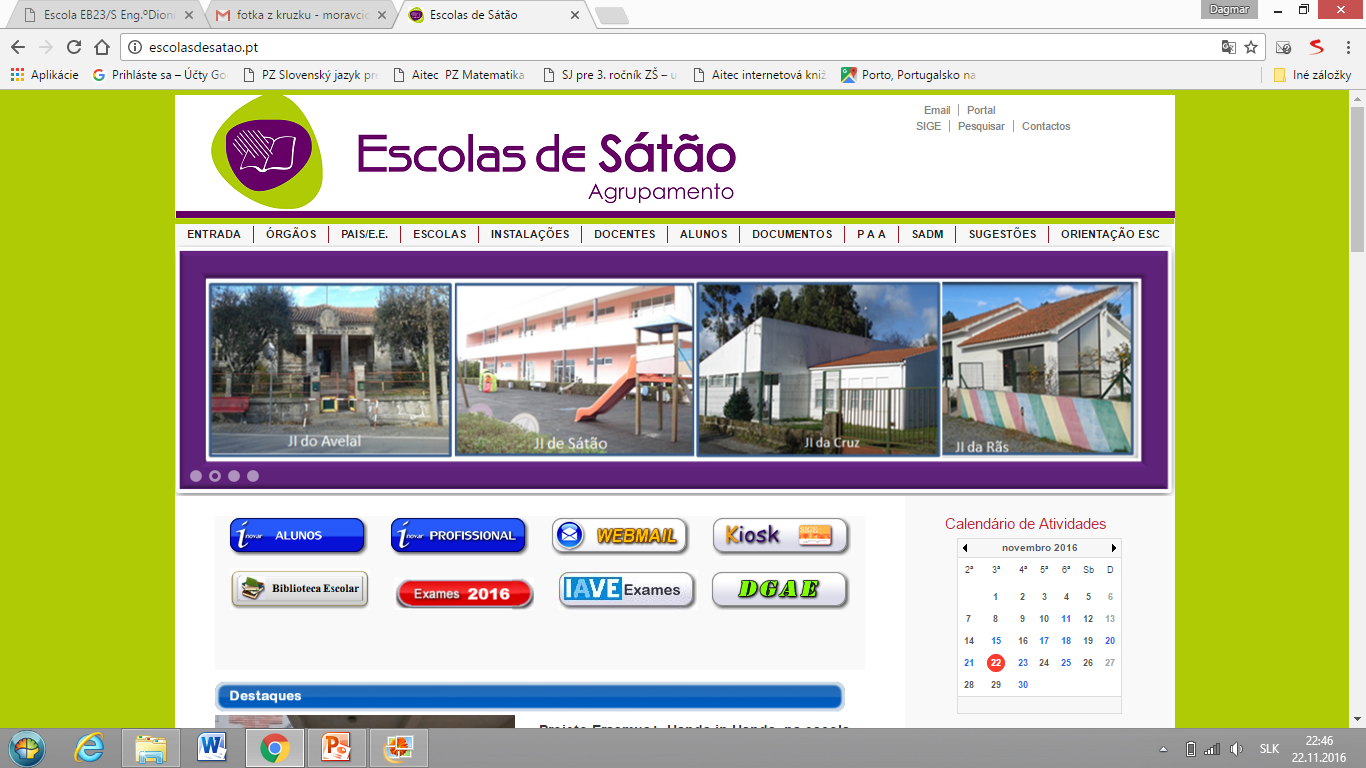 Škola zastrešuje:       / 1 479 žiakov, 179 učiteľov /
Predškolské zariadenie / Jardin de Infancia
Basic Education /Ensino Básico                      Ensimo Secundário                        
1° ciclo                                                                       
2° ciclo                                                                       
3° ciclo
Škola rodinného typu, veľa detí z iných krajín sveta...
1° a 2 °ciclo  vo veľkej priestrannej budove z roku 2010  s 368 žiakmi, s ihriskami , pri školách bazény, telocvičňa, priestranné chodby s nástenkami – práce detí, knižnica, IKT trieda, kantína, v škole sa nachádza trieda pre deti s poruchami pohybového ústrojenstva, trieda s rehabilitačnými prístrojmi, pomôckami, 6 detí s terapeutmi,
Vyučovanie v triede
1° ciclo – matematika , nácvik sčítania do 10, veľa názornosti, počítanie na číselnej osi, deti ma privítali slovenským pozdravom, nakreslili na tabuľu slov. vlajku, v triede asistent pre problémové deti, spoločne sme spievali pesničku – deti ma naučili refrén, oslávili sme s Rafaelom narodeniny, 
2° ciclo – dramatická výchova, scénka na vianočný program, celá trieda zapojená do programu, v triede aj 1autista, zapojený tiež do programu, bezprostredný prístup detí a učiteľa, rodinná atmosféra, ľahká komunikácia detí aj so mnou, text scénky mi prstom ukazovali v texte, aby som vedela, ktorú časť deja deti práve hrajú.
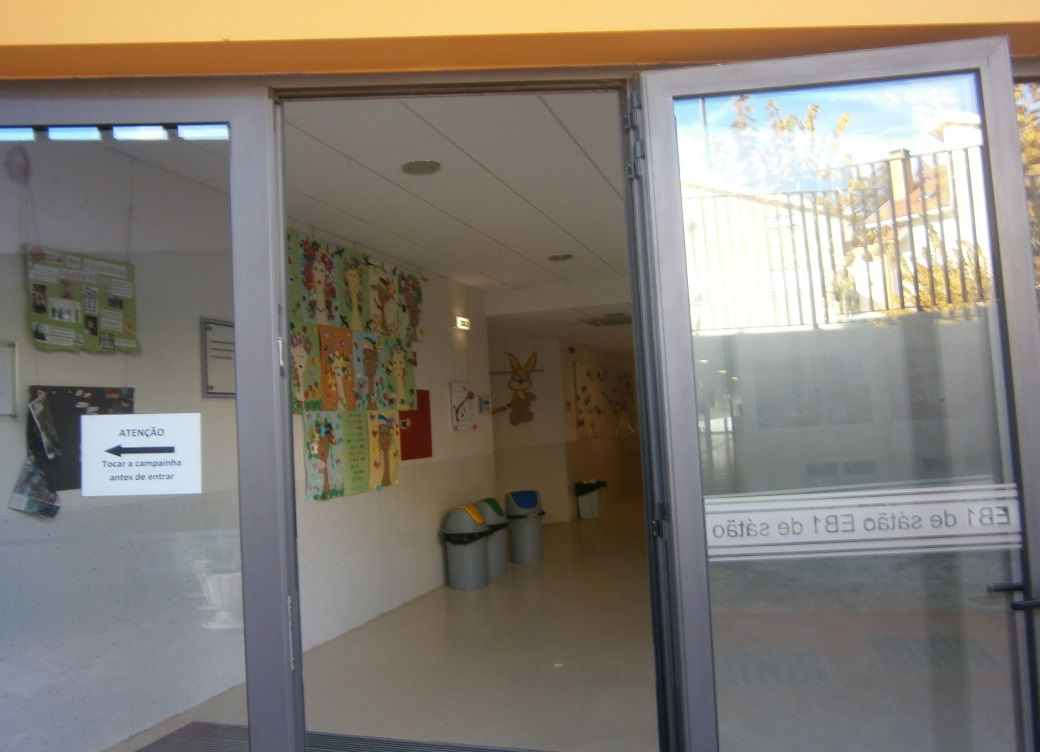 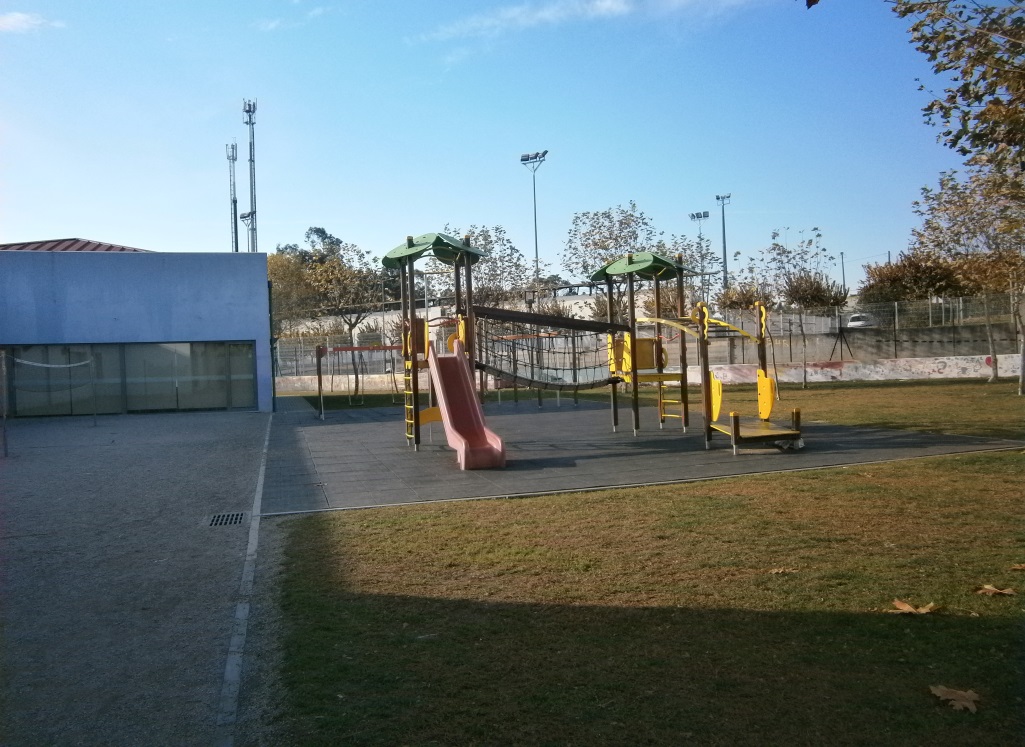 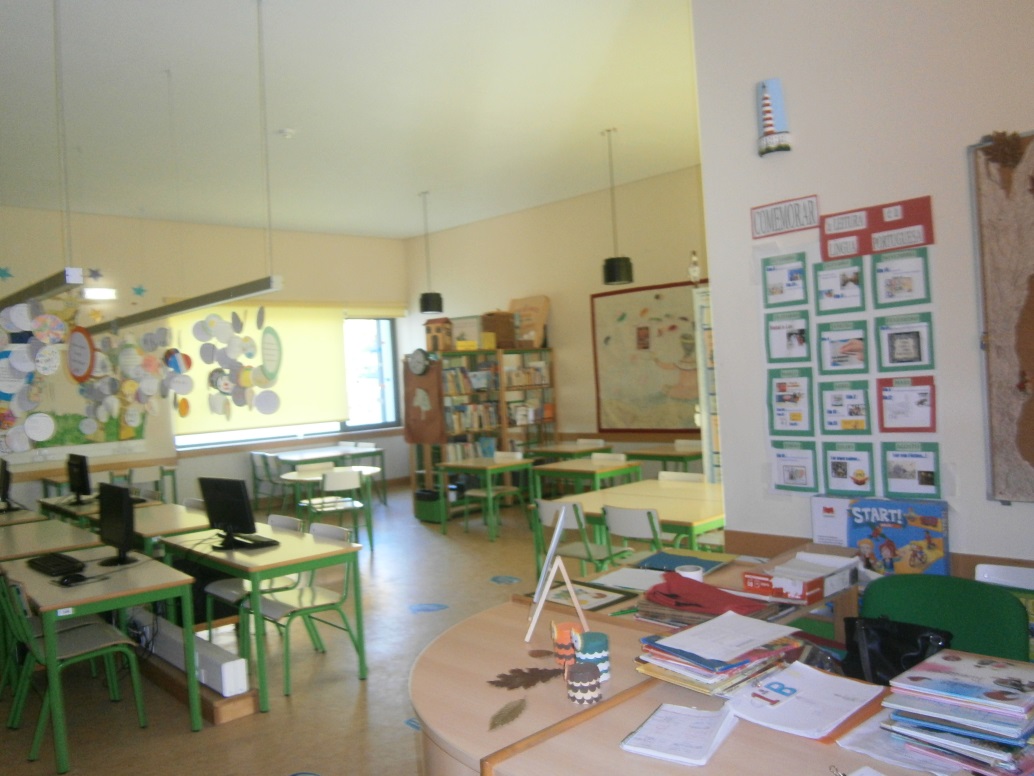 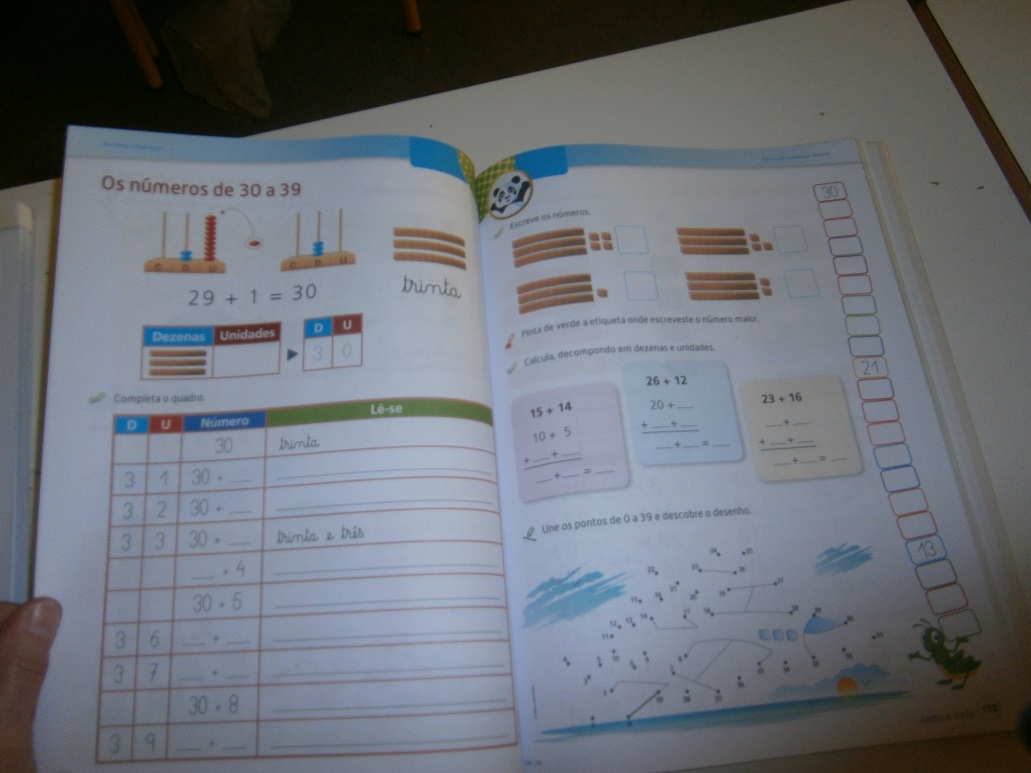 Prehliadka miest a pamiatok
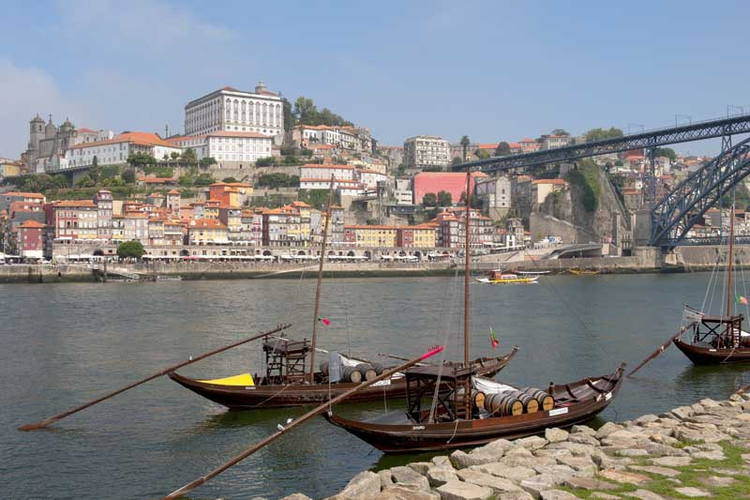 PORTO
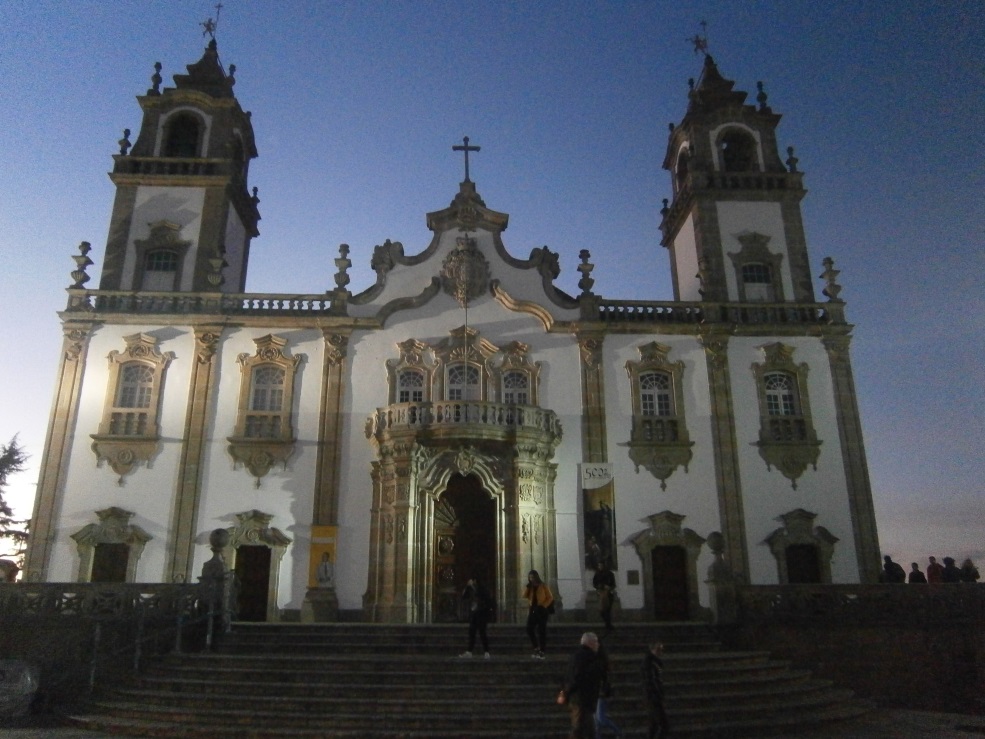 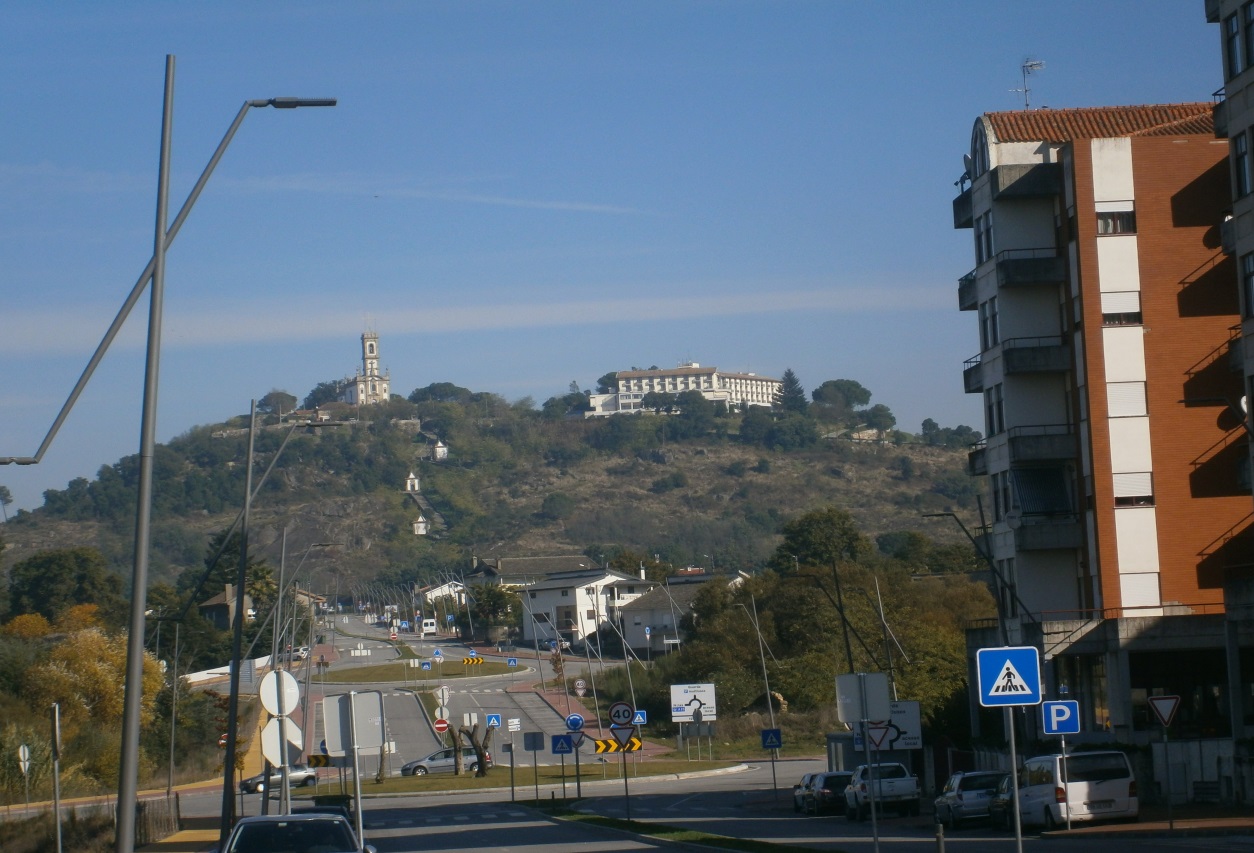 VISEU
Mangualde
COIMBRA
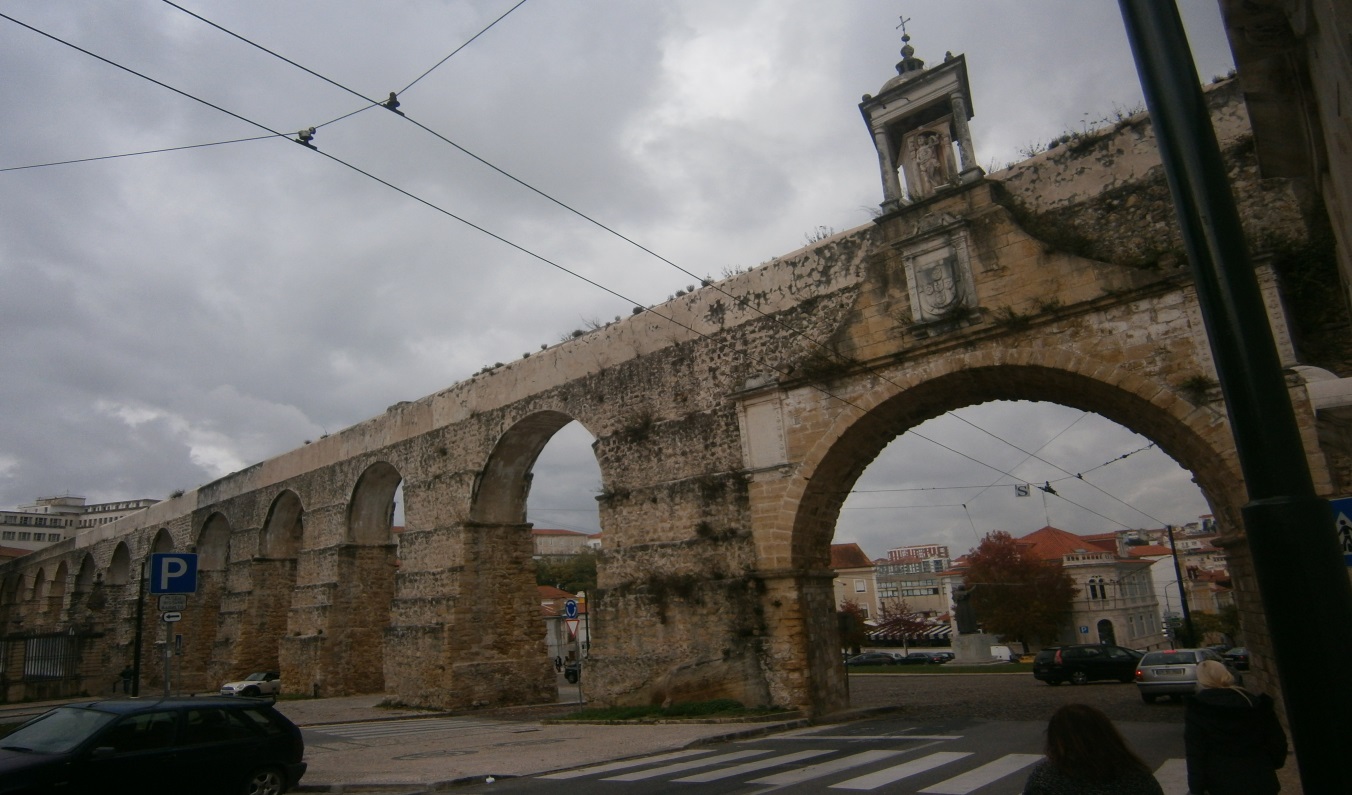 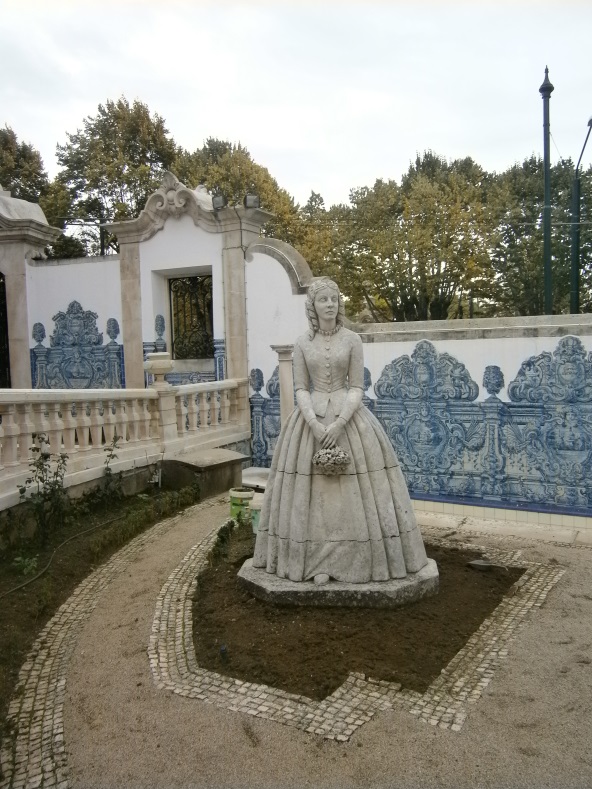 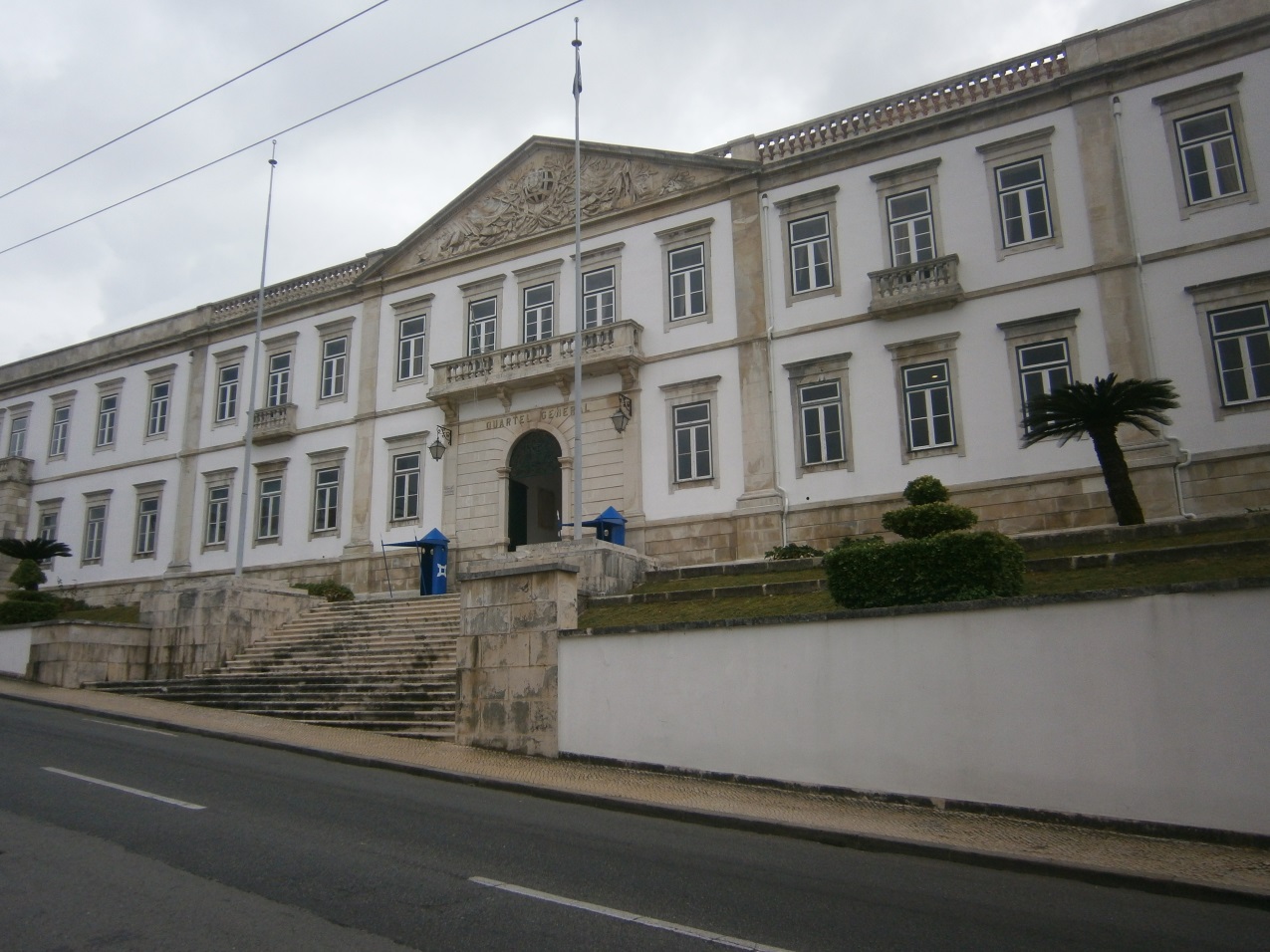 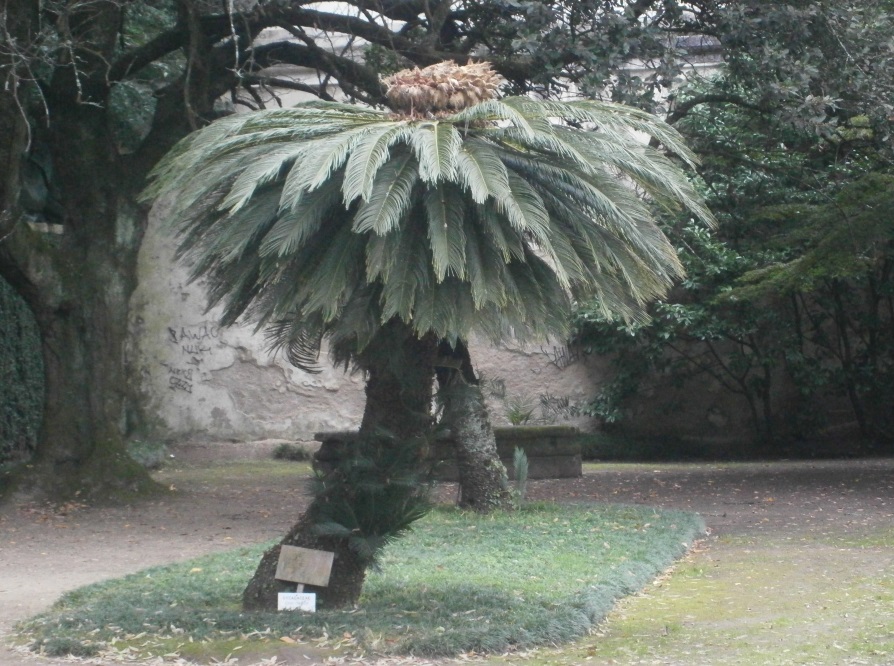 AVEIRO
Atlantický oceán
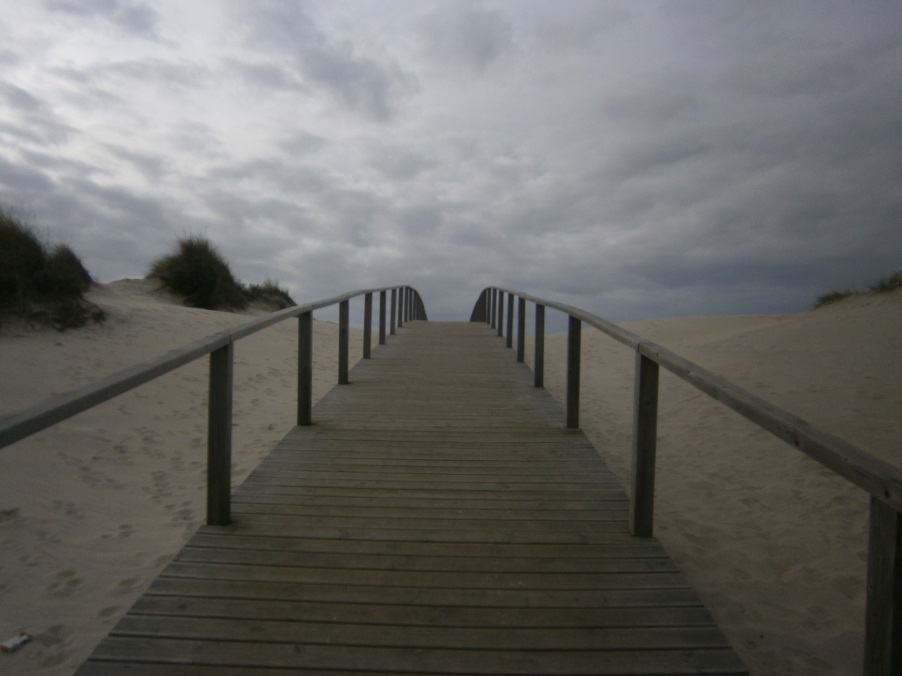 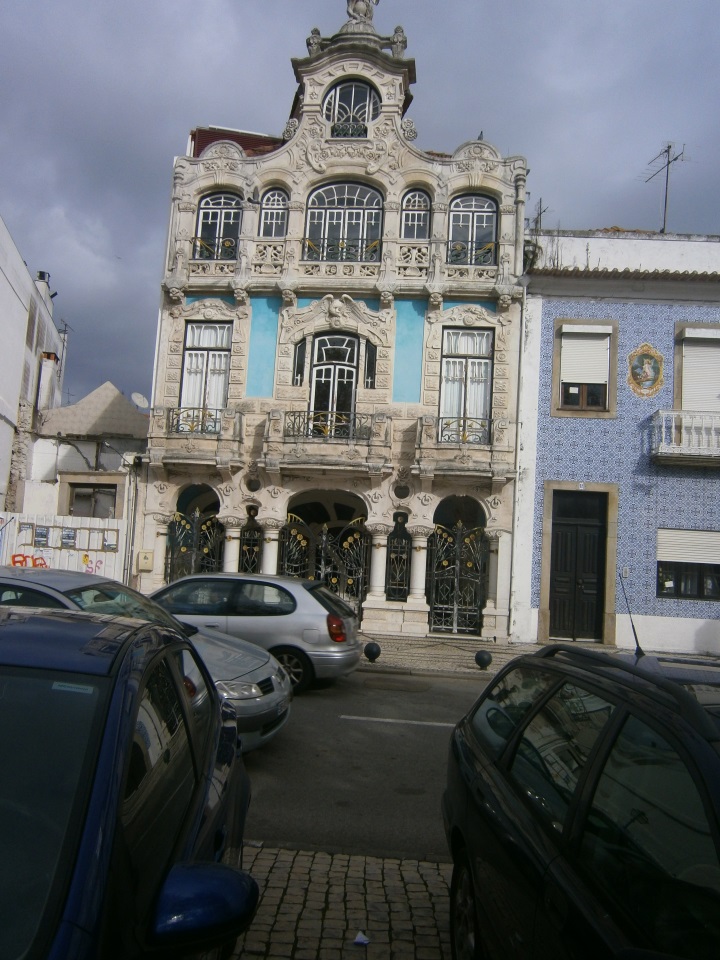 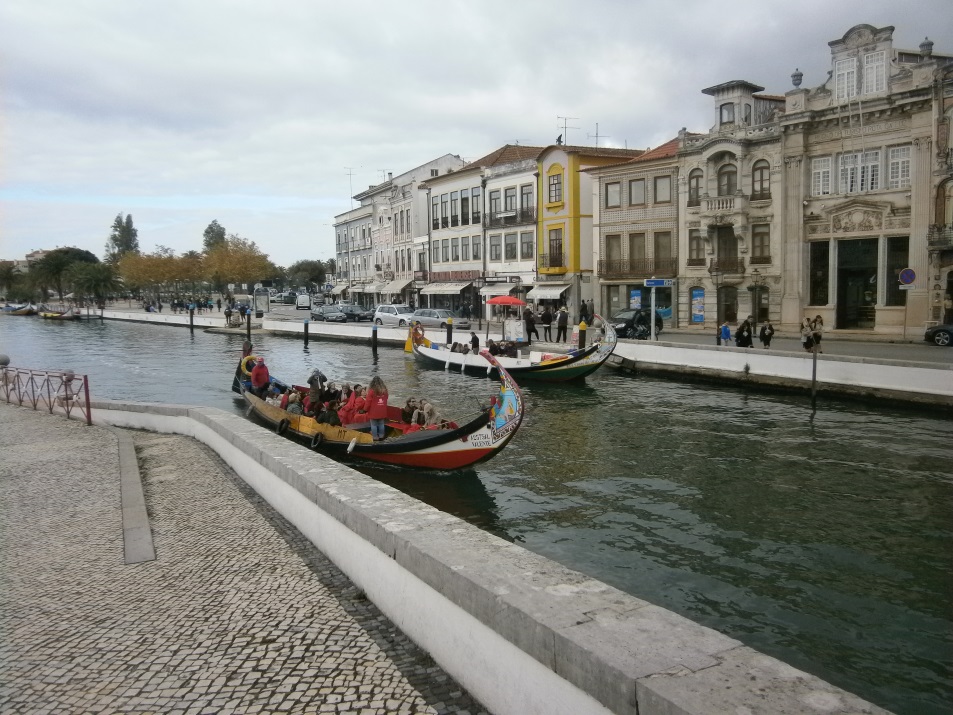 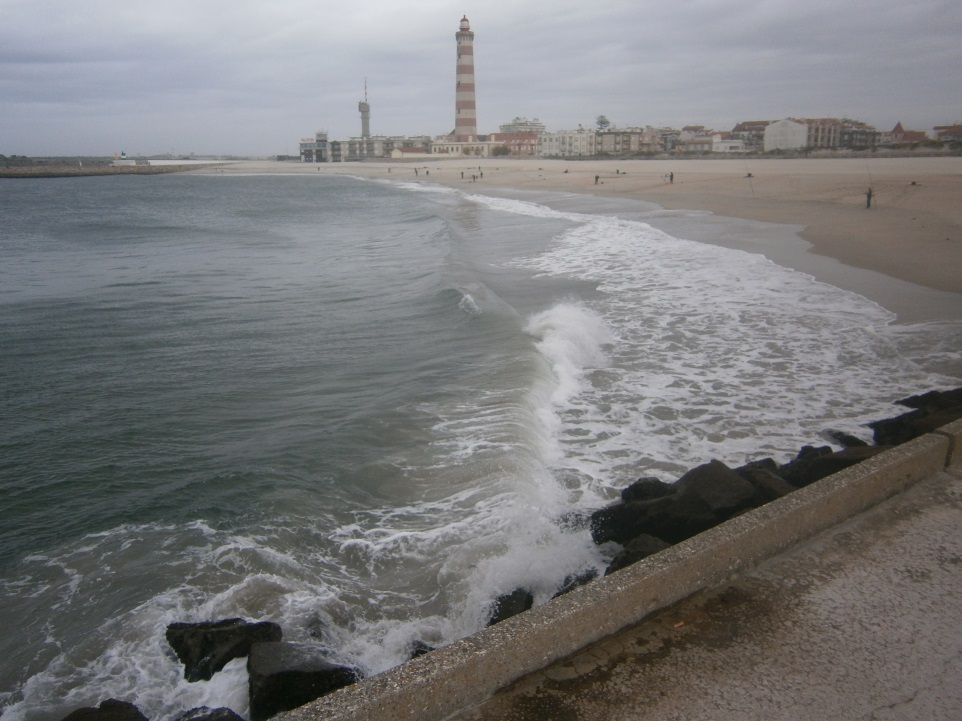 Botanické záhrady
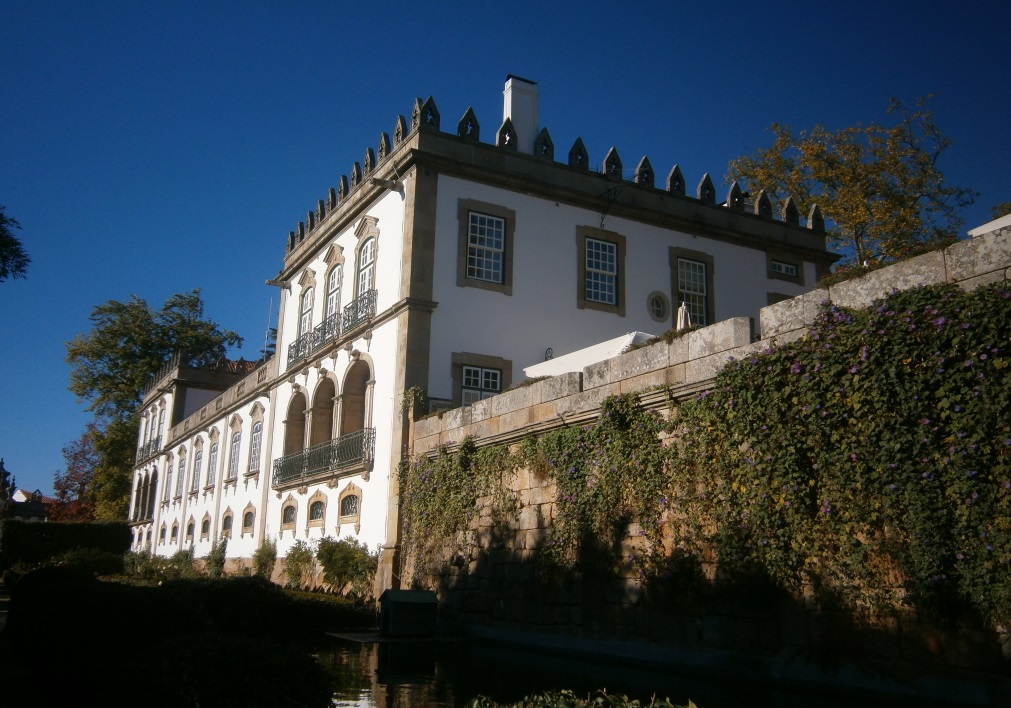 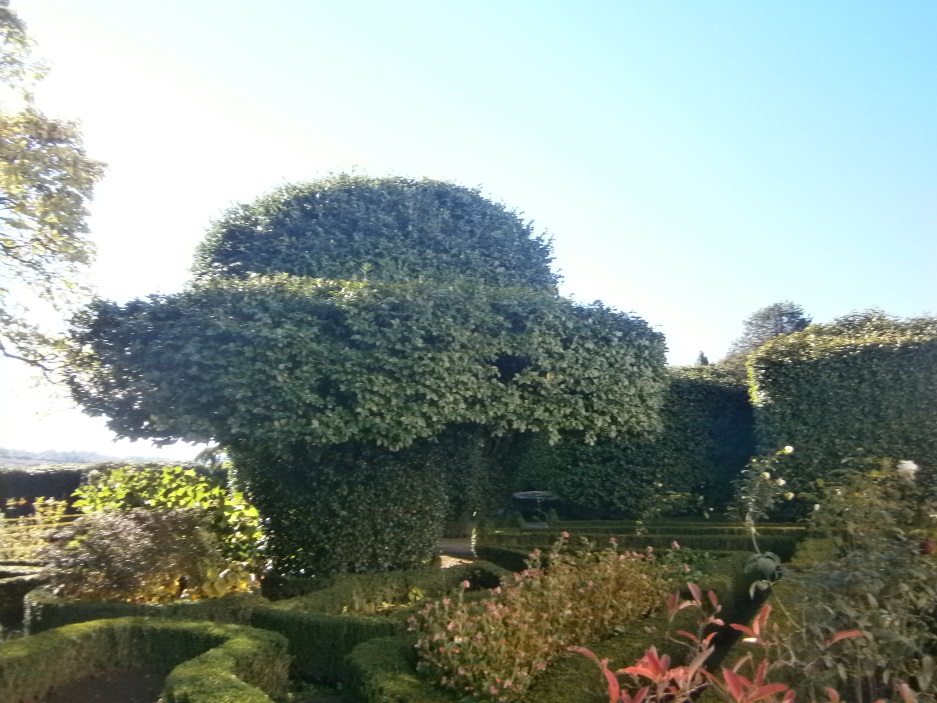 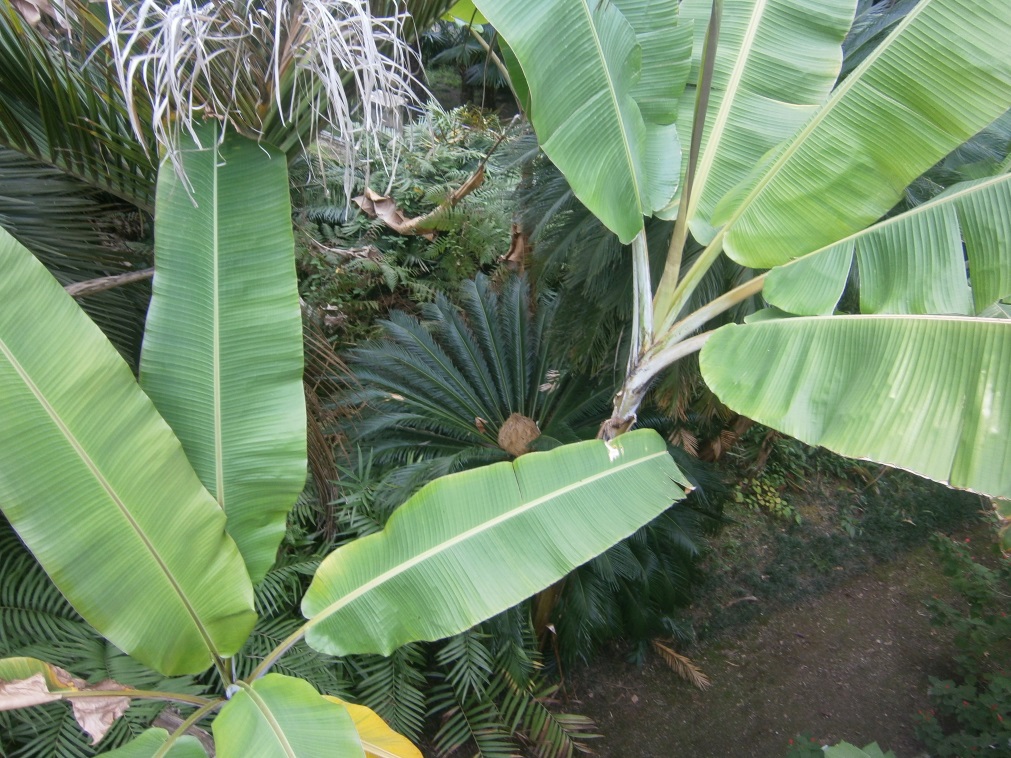 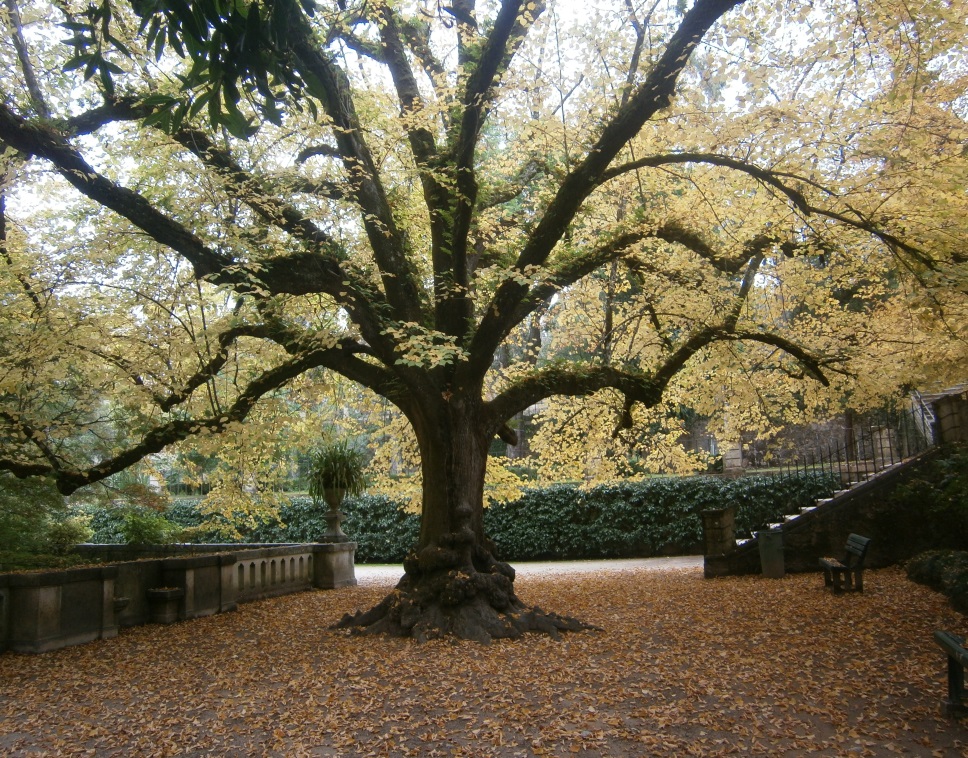 Mobilita sa realizovala s finančnou podporou Európskej únie. Uvedené informácie vyjadrujú  názov autora a Európska Komisia nie je  zodpovedná za akékoľvek použitie informácií  obsiahnutých v texte.
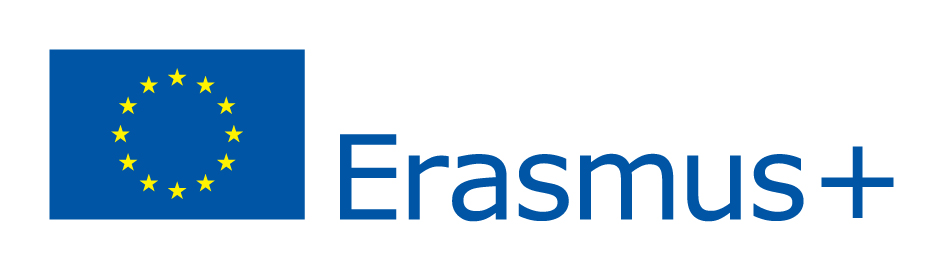 Ďakujem za pozornosť
Mgr. Dagmar Moravčíková, ZŠ Škultétyho, Nitra